Price Optimization and Professionalism
Casualty Actuaries of Desert States
December 2, 2016
Download at www.iii.org/presentations
James Lynch, FCAS MAAA, Chief Actuary
Insurance Information Institute  110 William Street  New York, NY 10038 Tel: 212.346.5533  Cell: 917.359.3908  jamesl@iii.org  www.iii.org
Before We Start…
Oh, Boy, is This Controversial
How Controversial?
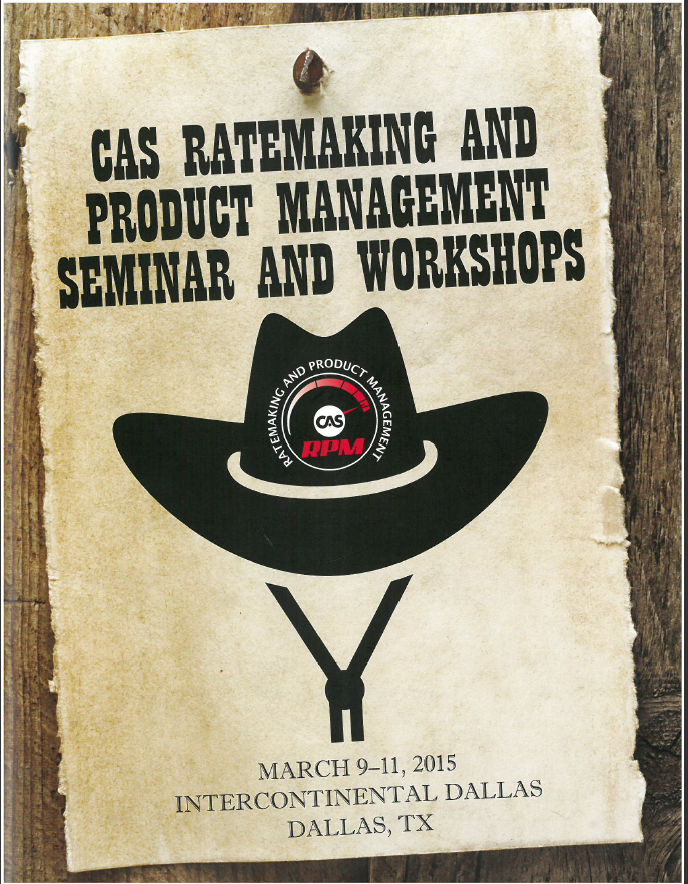 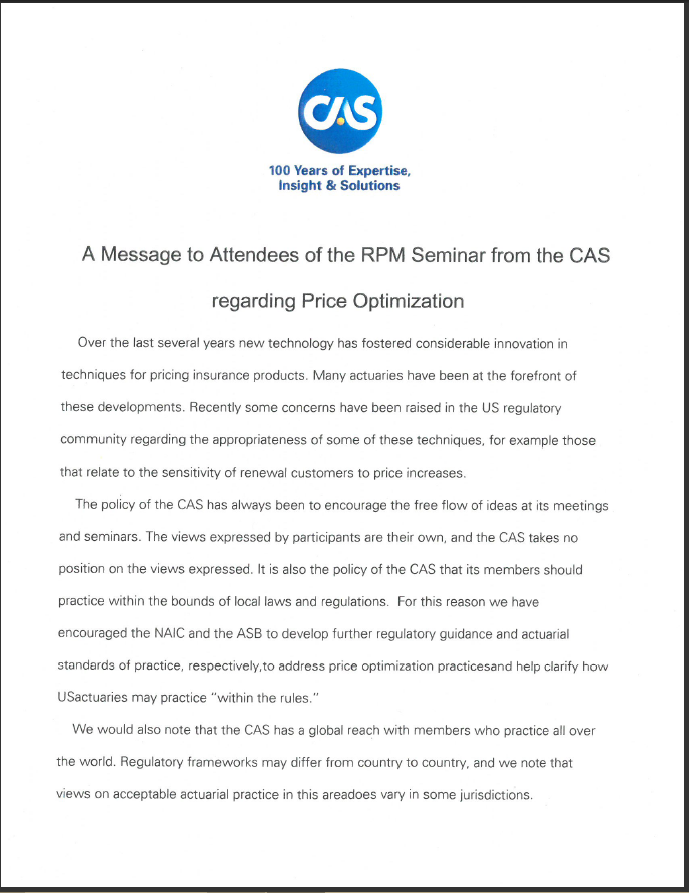 Banned/Challenged/ Questioned in 19 States 
NAIC Studied, Issued White Paper
CAS, AAA, ASB All Approach Topic Carefully
“The Views Expressed by Participants Are Their Own, and the CAS Takes No Position on the Views Expressed. It Is Also the Policy of the CAS that Its Members Should Practice Within the Bounds of Local Laws and Regulations”
Disclaimer
The Insurance Information Institute Does Not Take Partisan Stances on Issues of Public Policy. Its Goal is to Improve Public Understanding of Insurance – What It Does and How It Works.
The Opinions Expressed in This Discussion Are My Own and Should Not Be Considered the View of the Insurance Information Institute or Any of its Members or Subscriber Organizations, Including the Casualty Actuarial Society.
What is Price Optimization?
Price Optimization Defined
Earnix (P.O. Vendor):
“Systematic and statistical method to help an insurer estimate a rating plan factoring in a competitive environment”
“Using mathematical algorithms to determine optimal values of rating factors to meet business goalsand constraints”
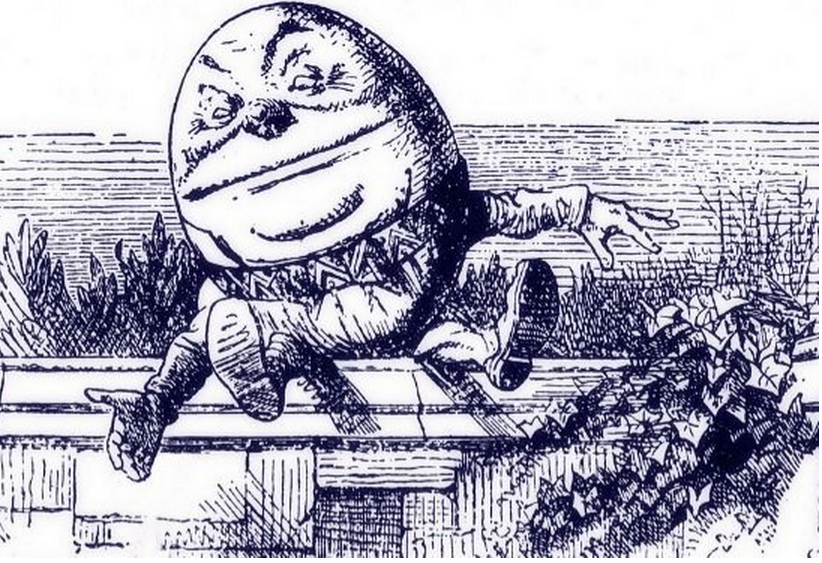 “When I use a word,’ Humpty Dumpty said in rather a scornful tone, ‘it means just what I choose it to mean — neither more nor less.’
’The question is,’ said Alice, ‘whether you can make words mean so many different things.’
’The question is,’ said Humpty Dumpty, ‘which is to be master — that’s all.”
Shopping for Water
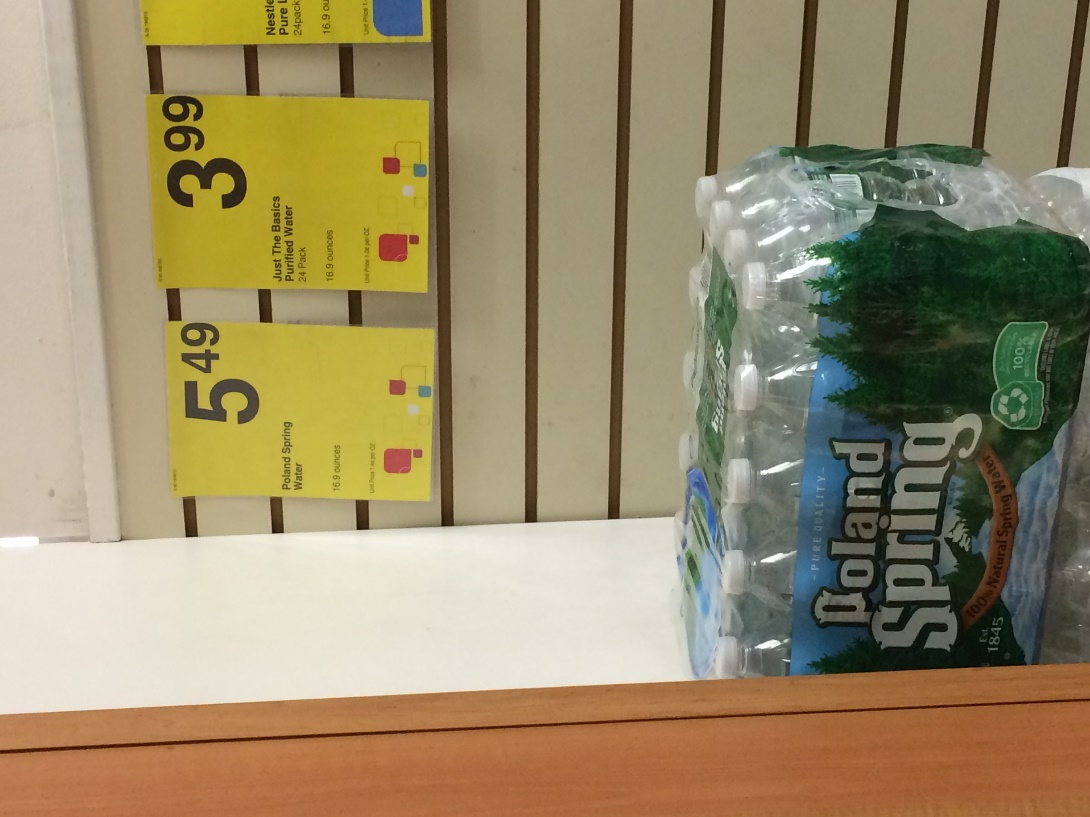 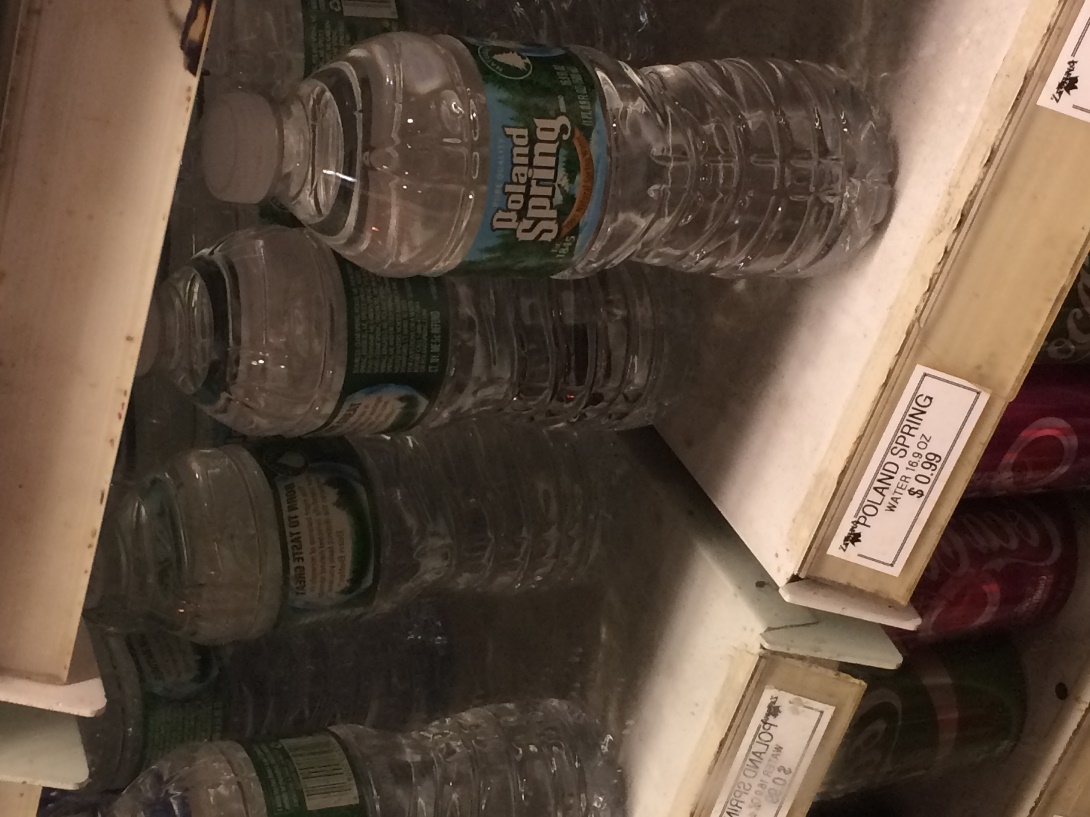 Insurers Don’t Do This!!!
1.4 Cents Per Ounce ($5.49 for 24 Bottles)
5.9 Cents Per Ounce ($23.76 for 24 Bottles)
320% Price Difference! Does It Cost $18.25 to Unpack the Bottles and Keep Them Cold?
Pricing Water vs. Pricing Insurance
Pricing H20
Pricing Insurance
It’s cold – charge more
It’s near the front of the store – charge more
It’s easy to carry – charge more
It’s Memorial Day – charge less
“What the market will bear”
Price = Loss + Exp + Profit
Expected value of future costs*
Provides for all costs ofrisk transfer*
Provides for all costs of individual risk transfer*
Reasonable rate estimates all future costs of risk transfer*
Value Based: None of These are Related to Projected Expenses
Cost Based: All of These Are Related to Projected Expenses
For Most Products, Supply and Demand Set Price –But Not In Insurance
*Source: CAS Statement of Ratemaking Principles (1988).
Not Just Water…
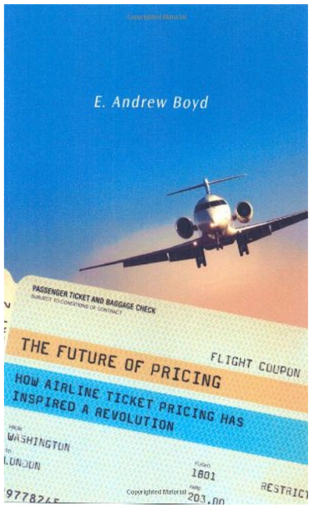 Computer-Driven Dynamic Pricing Sets Rates for:
Hotels
Airline Tickets
Uber Rides
Prices Change
Weekly
Daily
Instantaneously
Not Surprised Are You? We Are Used to Seeing Price Optimizationin Other Products – but Not Insurance
Predicting Supply and Demand
Inelastic Demand
Elastic Demand
Elasticity of Demand
Econ 101: How Much Will Sales Fall if Price Rises?
Steep Demand Curve → Consumer Doesn’t Care Much if Prices Rise
Companies That Know the Slope Can Price Smarter
This is Normal in Other Industries – But Not Insurance
D
S1
S1
S2
S2
Price
Price
D
P2
P2
P1
P1
Quantity
Quantity
Q2
Q2
Q1
Q1
Example:Gasoline
Example:Shell Gasoline
Now Computers Can Model Elasticity of Demand
Have Insurers AlwaysOptimized Prices?
Do Rates Adhere to the Actuarial Model?
Regulators are Generally OK With That.
REDACTED
Companies Temper Increases Based on ‘Market Judgment’
Indication (Technical Price) vs. Charged (Street Price)
Sources: System for Electronic Rate and Form Filing (SERFF) via S&P Global Market Intelligence; Insurance Information Institute.
The Triple-I Players Present
Do Actuaries Make Rates?
Actuary
“My Analysis Shows We Need to Raise Rates 5%”
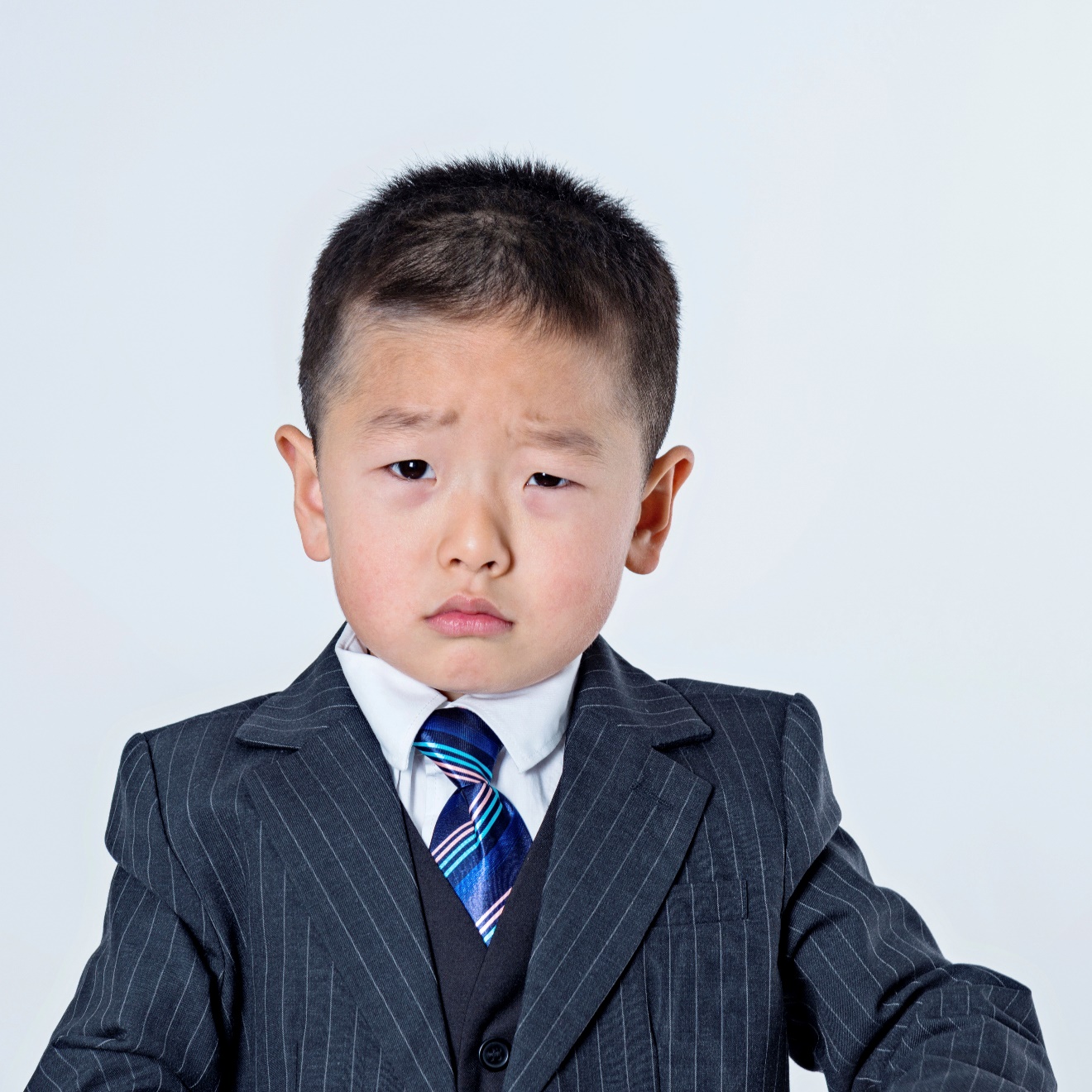 Underwriter
“We Might As Well Close Up Shop Right Now”
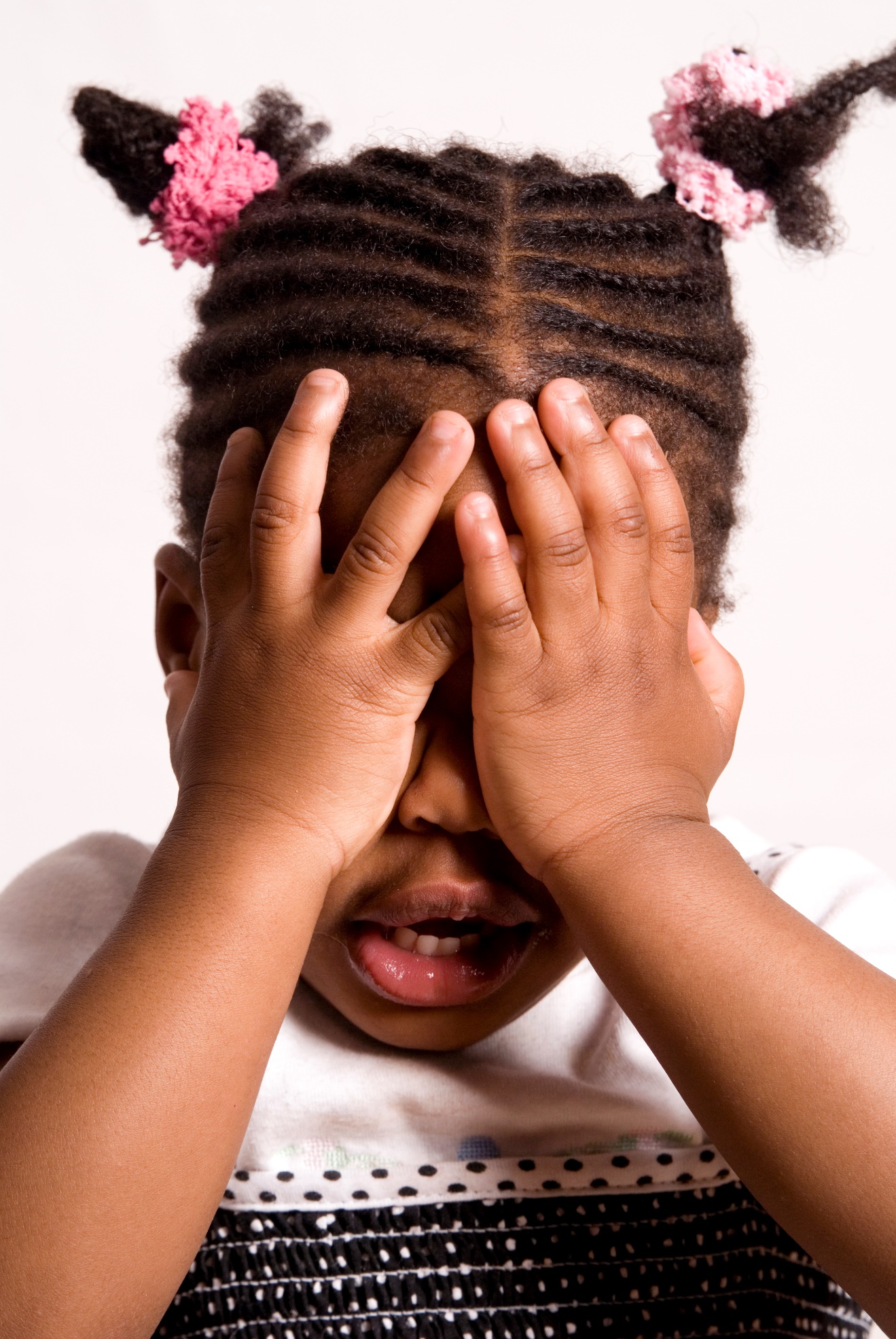 Agent
“You’re Killing Me”
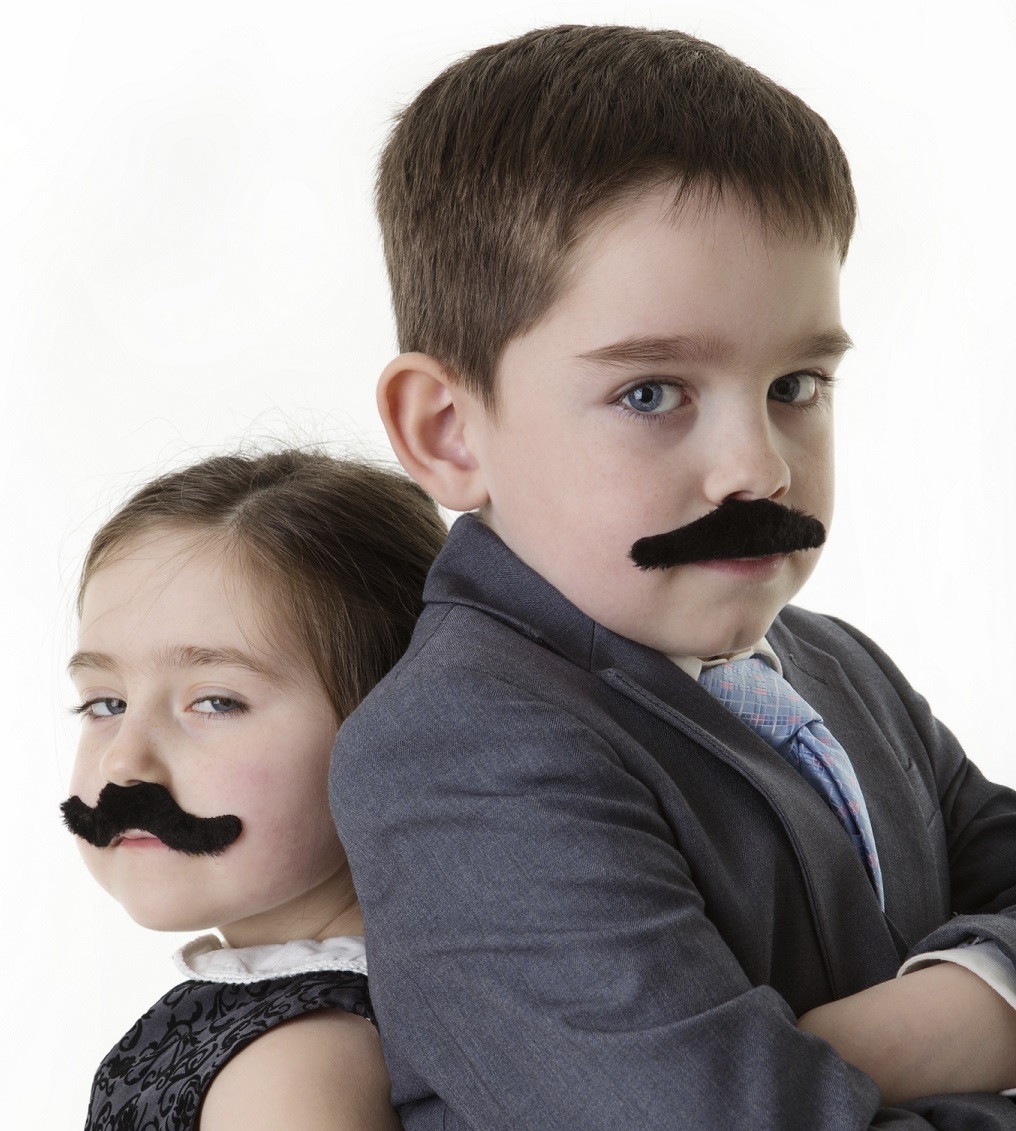 Senior Management
“I Think Maybe You Should Sharpen Your Pencil”
Repeat as Needed Until…The End
Moral:Ratemaking is a Collaboration
Traditional Adjustments (Optimizations?)
By the Insurer
Young Drivers Undercharged – Don’t Want to Lose the Parents(Class Plan)
Implementation of New Class Plan – Minimize Rate Shock (Individual)
Post-Merger Rate Stabilization Factor (Individual)
Insurers Have Been Adjusting Rates for Reasons Unrelated to Loss for Decades. Was That Wrong?
Other Adjustments (Optimizations?)
By Government
Proposition 103 (20% Rate Rollback) – 1988
Flood Insurance (18% Cap on Rate Increases) – 2014
Limit/Ban on Age/Gender As Rating Variable(~Seven States) – Ongoing
All Adjustments Unrelated to Expected Loss (but Mandated)
Are Rates Unfair?
An Example
Traditional practice
Used ‘seat-of-the-pants’ judgment to discount off indication
What’s new
Software informs the judgment
Always within actuarial indications
Current Rate
Selected: +3%
Indicated: +6%
If Today’s Rate is Fair, and The Indication is Fair, Can Anythingin Between Be Unfair?
At the Class Plan Level
Example (cont’d): There Are Many Reasonable Ways to Achieve Reasonable Rates.
As practiced in U.S.
Remains true to cost-based price.
Applied to classes, not individuals.
Innovations are usually encouraged, with appropriate restraint.
Avoiding The Reversal (1)
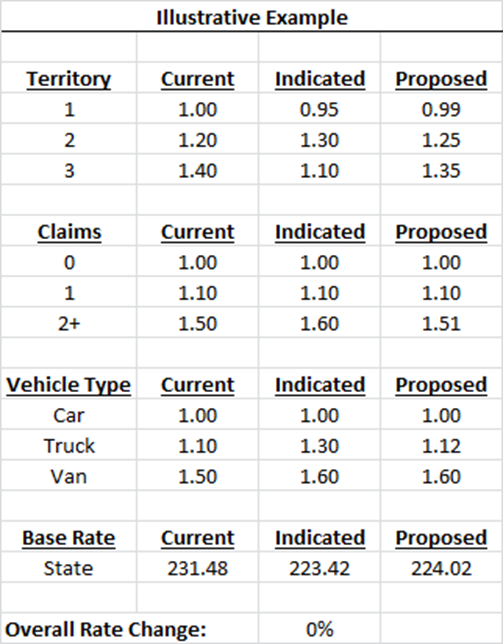 3 Territories
3 Vehicle Types
3 Claim Bands
1 Vehicle in Each Territory/Vehicle/Claim
All Proposed Factors Between Current & Indicated
It Is. You’ll See.
Avoiding The Reversal (2)
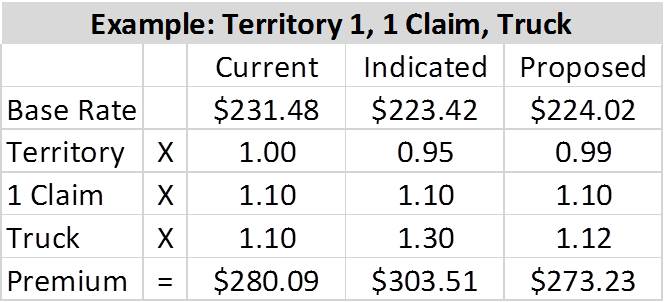 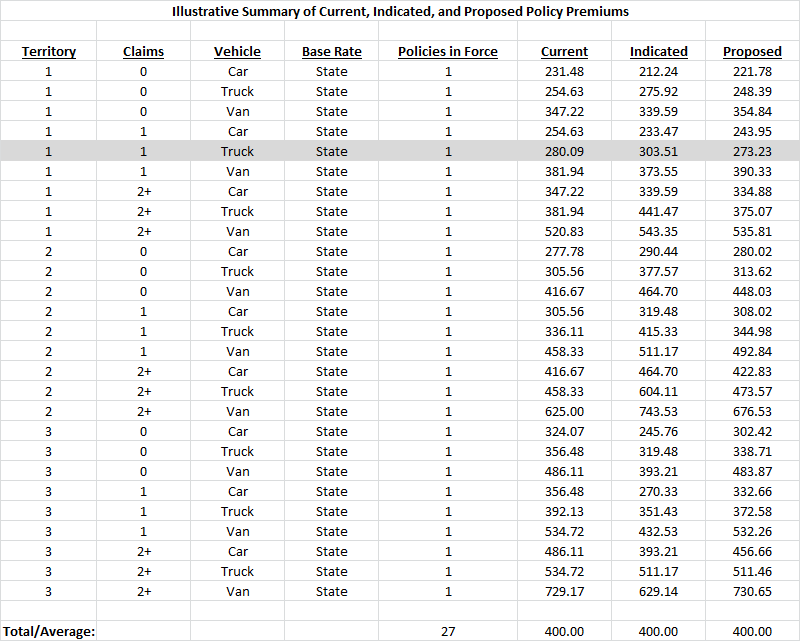 See? No Overall Rate Change
Avoiding The Reversal (3)
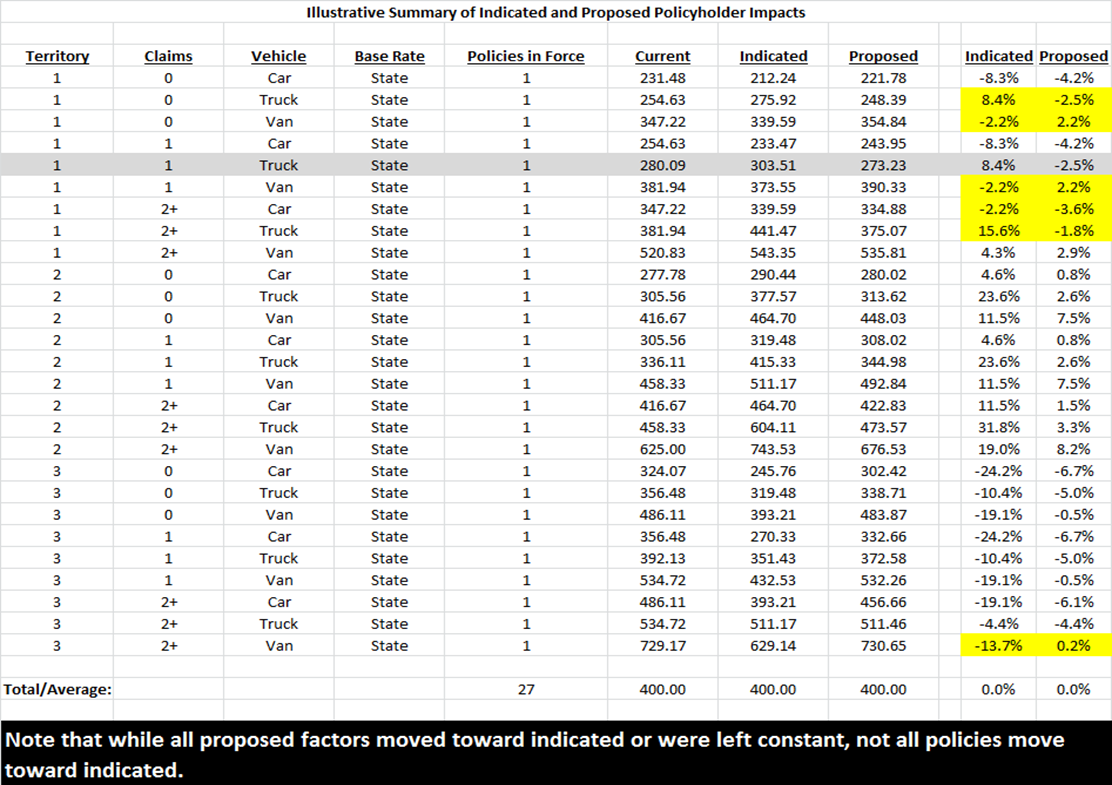 Reversals
Another Reversal
Reversal: Rating Factors are Reasonable, but Individual PremiumsDo Not Appear to Be
How is P.O. Different From the Past?
Proponents
Opponents
It’s Not, Except Software Replaces Subjective Process
Allowed Under Current Actuarial Standards of Practice [Statement of Principles?]
It Isn’t Price Optimization – Not Maximizing Profits
Gouges Customers, Particularly Those WhoShop Less 
Renewals and the Poor
Conflicts With StateRating Laws 
‘Not to Be Excessive, Inadequate, Unfairly Discriminatory’
Each Side Has Counterarguments, of Course
What is the Issue?
The practice of charging something other than the technical price?
The software that insurers can use to move from technical price to street price?
The variables that insurers use to move from technical price to street price?
Debate is Here
Debate Should Be Here
Professionalism Break
Does Statement of Principles Allow Price Optimization?
The principles in this Statement are limited to thatportion of the ratemaking process involving theestimation of costs associated with the transfer of risk
“Ratemaking should provide for the costs of an individual risk transfer so that equity among insureds is maintained.” (Reasonable, not excessive, not inadequate, not unfairly discriminatory)
Justification Via Considerations?
Mix of Business – “…distributional changes in deductibles,coverage limitations or type of risks that may affect the frequencyor severity of claims”
What I’m Looking At. (You Might Disagree)
Source: CAS Statement of Ratemaking Principles (1988).
Professionalism Break
Justification Via Considerations?
Operational Changes – “Changes in the underwriting process, claim handling, case reserving and marketing practices that affect the continuity of the experience”
Other Influences – “The impact of external influences on the expected future experience should be considered… (seems to focus on residual markets, etc.)
Actuarial Judgment – “…may be applied throughout theratemaking process…”
Professionalism Break
§ IV. Conclusion
“The actuary, by applying the ratemaking principles in the Statement, will derive an estimation of the future costs associated with the transfer of risk. Other business considerations are also a part of ratemaking.” [U/W, Marketing, Law, Claims, etc.]
Foreshadowing Alert
Reality Alert: It’s a Static Model
Of Course, These Are the Old Principles…
Professionalism Break
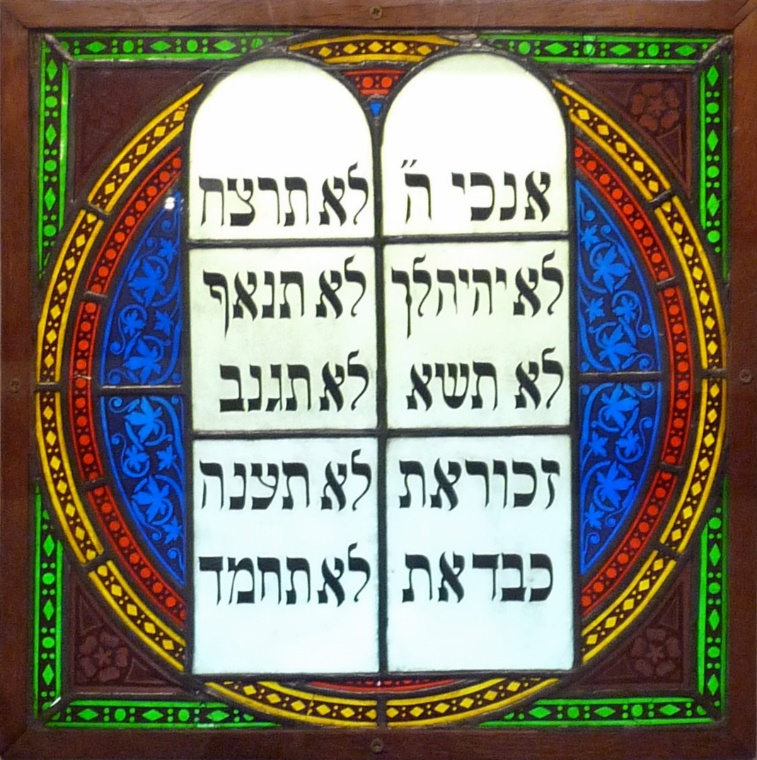 Statement of Ratemaking Principles Is Changing
Distinguish Between Principles (Worldwide) and Practices (Country-specific)
Separate Estimation of Rate From Setting of Rate
ASB Developing U.S. Standard of Practice
CAS (Constitution) vs. ASB(Local Law)
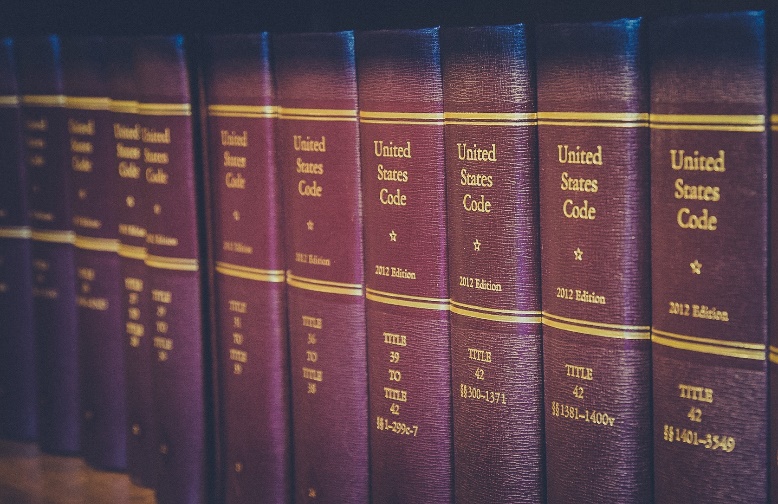 Images: Ten Commandments photo By Ji-Elle (Own work) [GFDL (http://www.gnu.org/copyleft/fdl.html) or CC BY-SA 3.0 (http://creativecommons.org/licenses/by-sa/3.0)], via Wikimedia Commons; U.S. Code photo By Tony Webster (Own work) [CC BY-SA 3.0 (http://creativecommons.org/licenses/by-sa/3.0)], via Wikimedia Commons.
Source: Notes from “The Standards and Principles: ‘They are a Changin,’’” 2015 Ratemaking and Product Management Seminar.
Professionalism Break
CURRENT: Ratemaking is the process of establishing rates used in insuranceor other risk transfer mechanisms
PROPOSED: Ratemaking is the process of establishing future costs associated with the transfer of risk in insurance or other risk transfer mechanisms.
Current Principles
Proposed Principles
4 Sections – Definitions, Principles, Considerations, Conclusion
3 Sections (Considerations Moved to Standards of Practice)
Distinguishes BetweenTechnical Price, “Street Price”
Professionalism Break
CURRENT/PROPOSED: The actuary, by applying informed actuarial judgment and the ratemaking principles in this Statement, will derive an estimation of the future costs associated with the transfer of risk. Other business considerations are also a part of ratemaking insurance pricing.
Replaces ‘Ratemaking’with ‘Insurance Pricing’
Some are dismayed
“…dismantling the cost-based standard as the bedrock of the actuarial profession …
“It is shocking to me as a Fellow of the CAS that the Society would propose a set of principles that [implies actuaries] not only have no impact on the prices that policyholders will pay, but acts to remove the actuary from the central role she has in ratemaking today.”
– J. Robert Hunter, Consumer Federation of America
But For Reserving Actuaries, the Distinction May Sound Familiar
New Reserving Standard
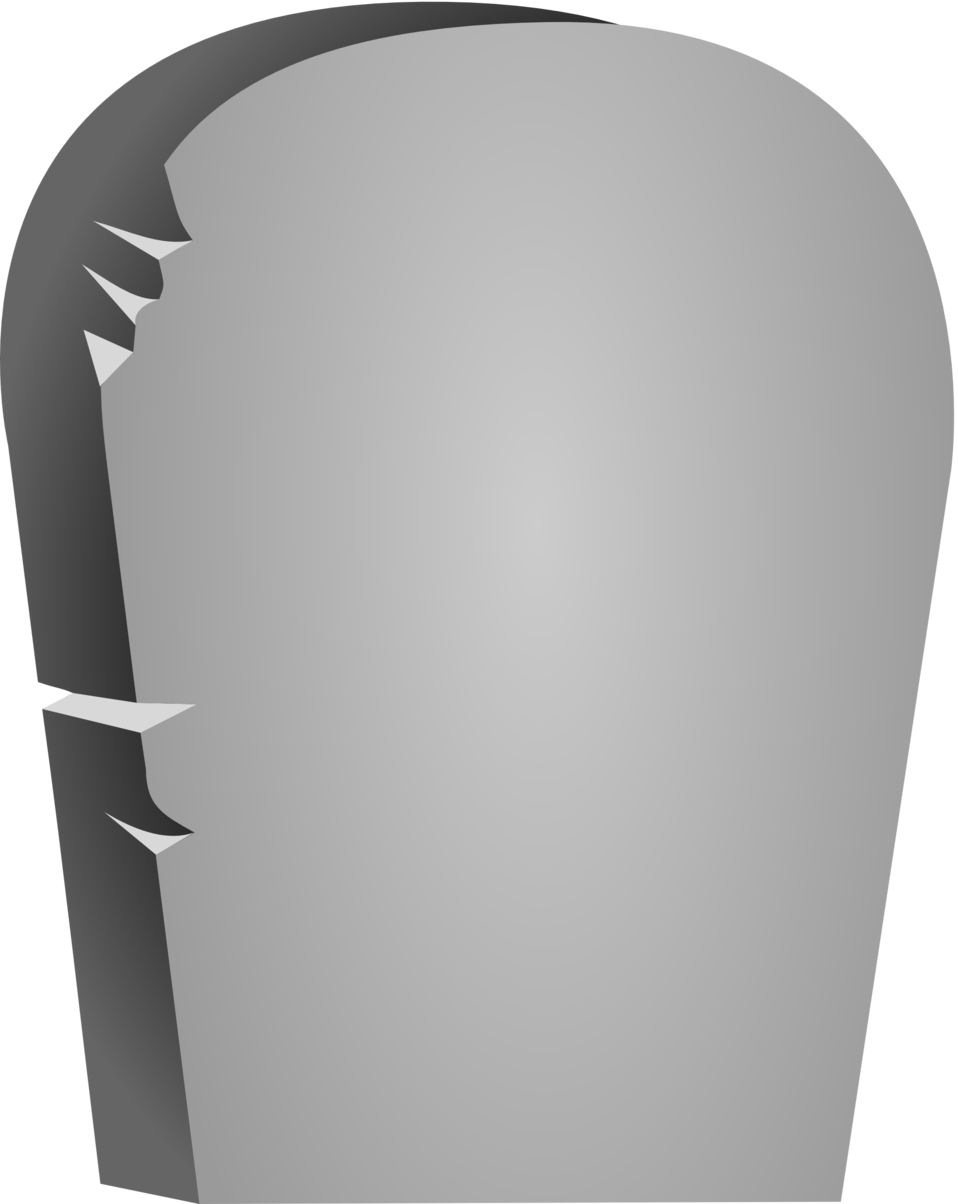 Statement of Principles
 Regarding
Property and Casualty
Loss and Loss Adjustment
Expense Reserves
1988-2014
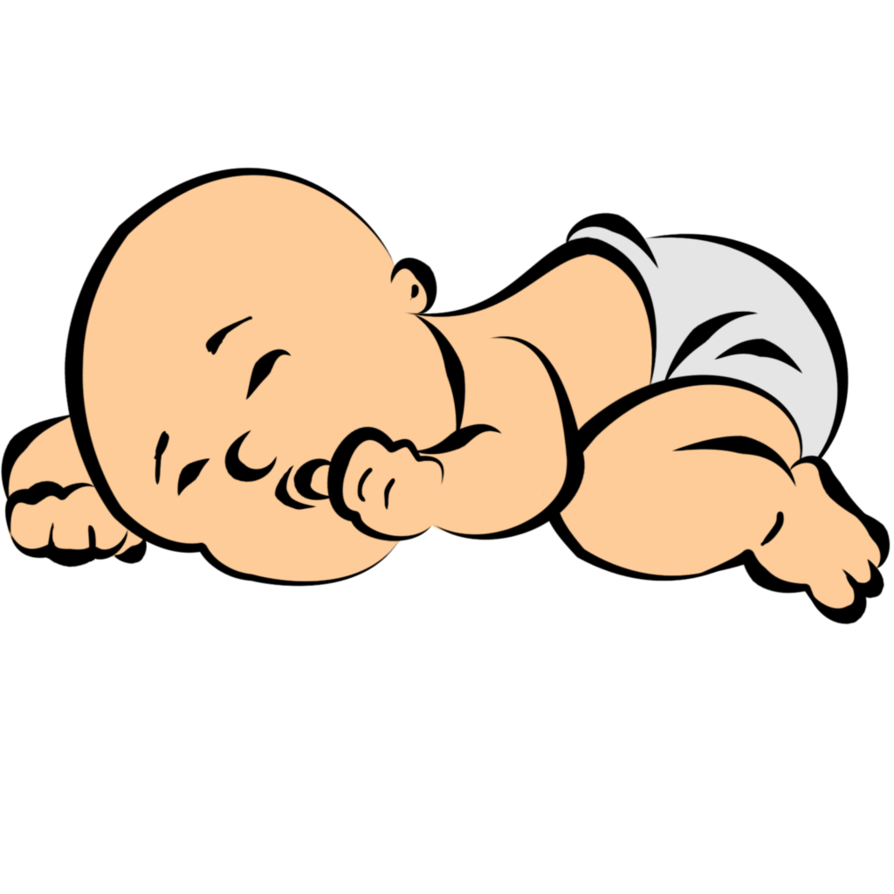 Statement of Principles Regarding Property and Casualty Unpaid Claims Estimates
Born May 6, 2015
Images from Cliparts.com. and Clipart Panda.
The Triple-I Players Present
Do Actuaries Set Reserves?
Actuary
“My Analysis Shows We Need to Raise Reserves 5%”
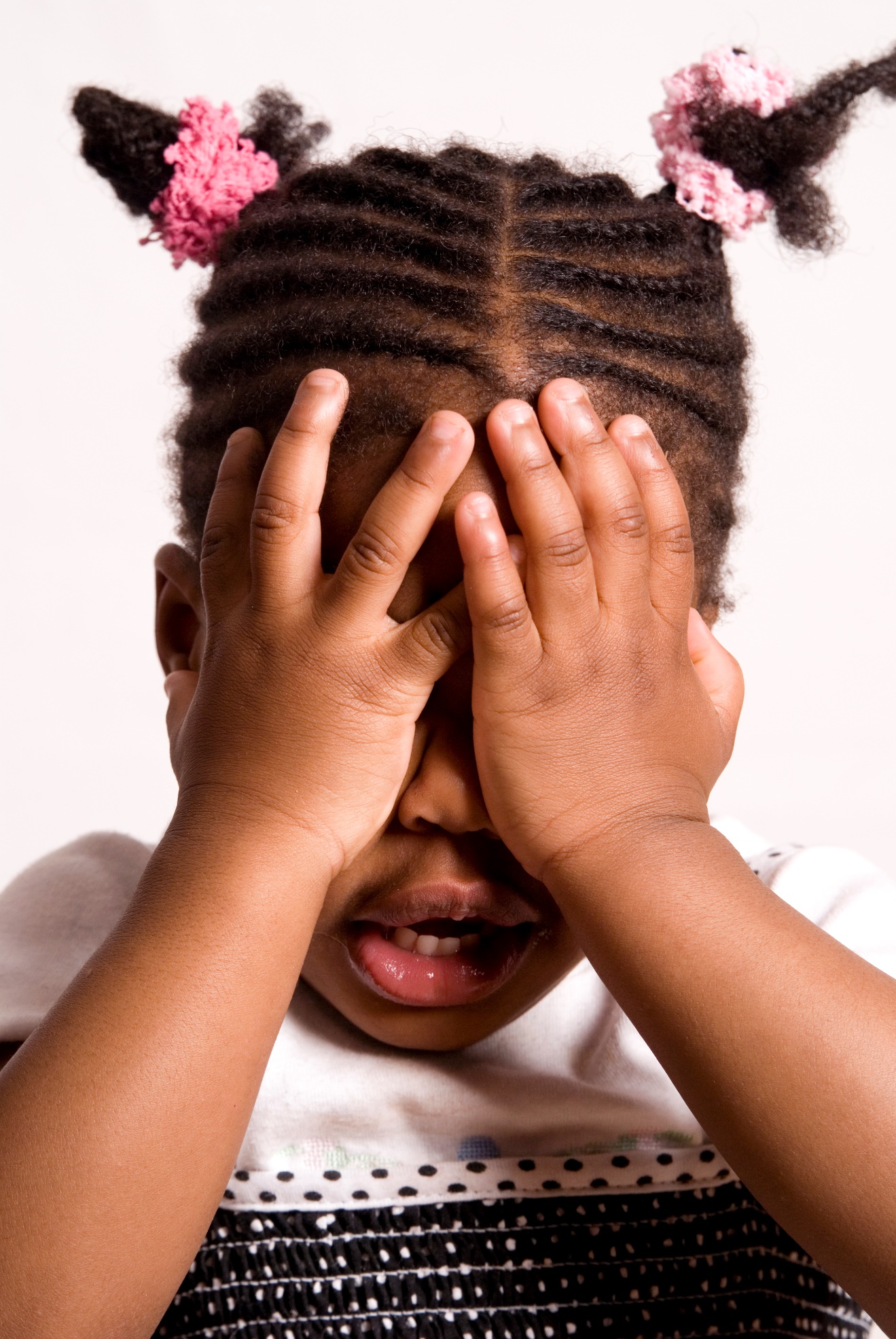 CFO
“There Goes My Bonus”
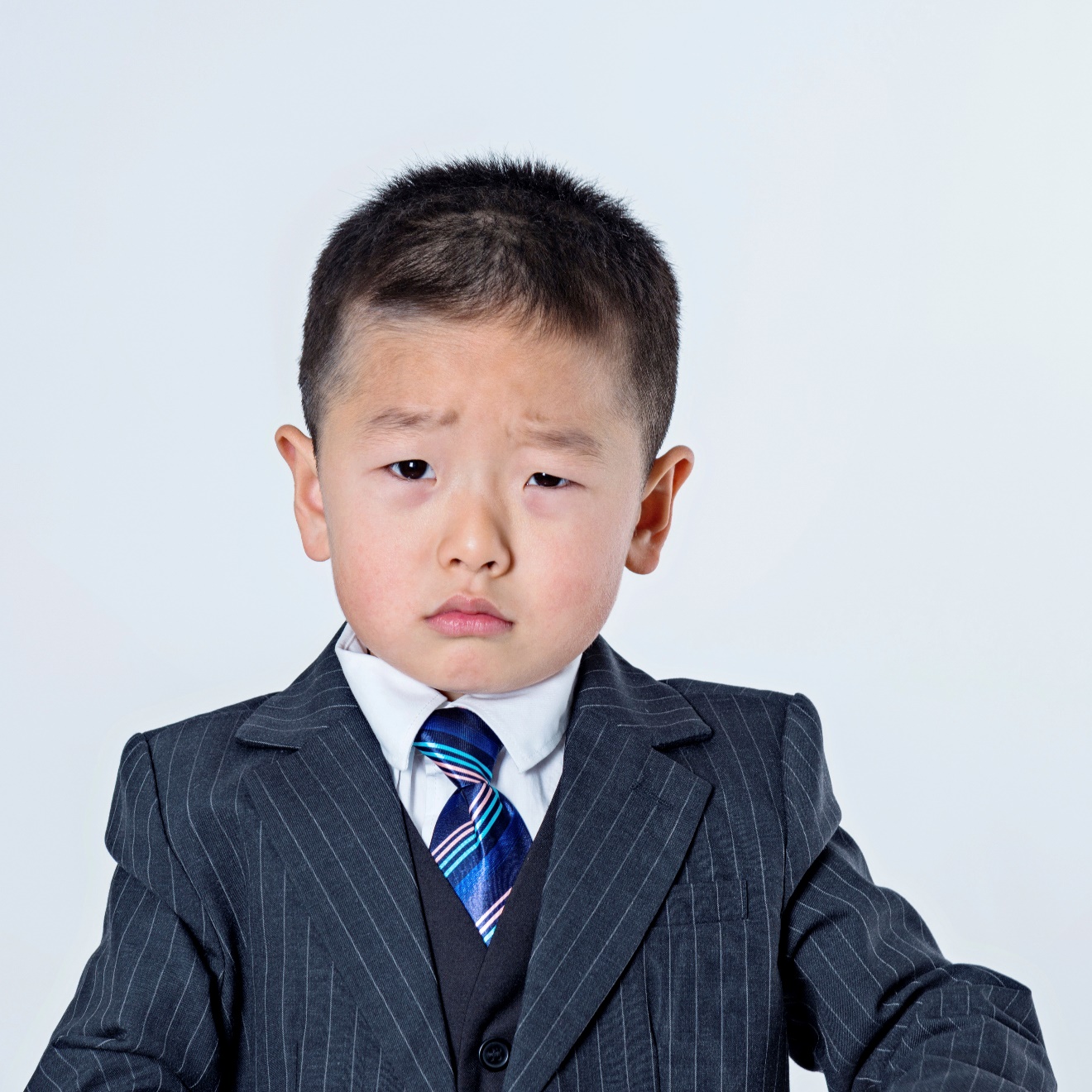 Underwriter
“There Goes My Bonus – And I’ll Be Fired”
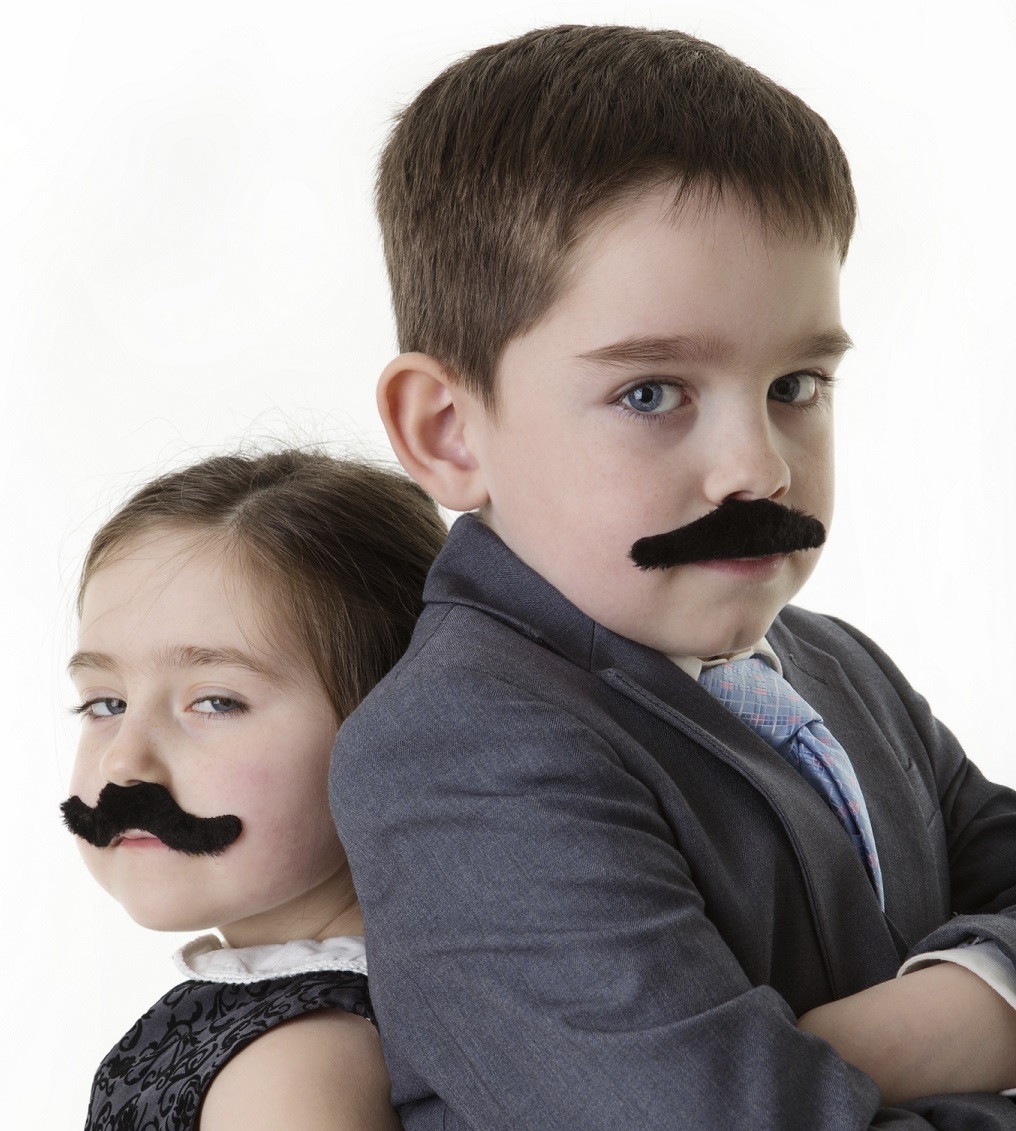 Senior Management
“No One Wants to Lose Their Bonus or Their Job”
Repeat as Needed Until…The End
Moral:Loss Reserving is a Collaboration
Professionalism Break
Old Principles
New Principles
4 Sections – Definitions, Principles, Considerations, Conclusion
3 Sections (Considerations Moved to Standards of Practice)
Implicit Is the Difference Between Estimate and Booked
OLD: A loss reserve is a provision for its related liability
NEW: Unpaid Claims Estimate: An actuary’s estimate of the unpaid amount required to make the future loss and/or loss adjustment expense payments related to a defined group of claims
Professionalism Break
CAS on Unpaid Claims Estimates
“The principal objective of revising the original Principles was to update them and to revise them where necessary to contain principles only, not standards of practice.
“This newly adopted Statement is not intended to provide prescriptive practice guidance to actuaries. Such practice guidance for actuaries has been developed in the U.S., for example, by the Actuarial Standards Board (U.S.) in the form of Actuarial Standards of Practice.”
The Same Sort of Reasoning Applies to Ratemaking
Homework
Ratemaking Principles (On Hold, Awaiting ASB)
Current http://casact.org/professionalism/standards/princip/sppcrate.pdf
Proposed http://www.casact.org/professionalism/SoP-Ratemaking-Discussion-Draft_October2014.pdf
Ratemaking Standards (2nd Exposure Draft) http://www.actuarialstandardsboard.org/asops/propertycasualty-ratemaking-2/
Reserve Principles
Old http://casact.org/professionalism/standards/princip/sppcloss.pdf
Newhttp://www.casact.org/professionalism/standards/princip/SOP-Regarding-Property-and-Casualty-Unpaid-Claims-Estimates_Final%204-22-2015.pdf
Homework
Carrier Management Articles
By James Lynch: About Those Rates: Why Allstate’s Rating Program May Not Be What It Seems
Part 1
Part 2
Part 3 
By Robert Hunter: CFA’s Hunter Reacts in Actuarial Battle: Allstate’s Plan Is Price Optimization
Summary
Price Optimization Is A Controversial Activity
Much Depends on How Term Is Defined
Ratemaking Principles Are Changing. ReservingPrinciples Changed
Removing Nation-Specific Guidance
Bedrock CAS Principles Apply Everywhere
Practice Guidelines Tend to Be Nation-Specific (ASB in US)
Don’t Break the Law
Even if the CAS Principle Changes, the Old Principle isStill the Law in Many (Most?) States
www.iii.org
Thank You for Your Timeand Your Attention!
Twitter: twitter.com/@III_Research